MOGALAKWENA LOCAL MUNICIPALITY
BRIEFING OF THE PORTFOLIO COMMITTEE ON COORPERATIVE GOVERNANCE AND TRADITIONAL AFFAIRS 
ON THE STATE OF MOGALAKWENA LOCAL MUNICIPALITY 
DATE: 29TH NOVEMBER 2022
VIRTUAL PLATFORM
TIME: 09H00 – 12H:30
0
6
Introduction
UIFW expenditure
1
7
Financial health of the municipality
Consequence management
2
8
Investigations by MPAC and implementation of its recommendations by council
Human resources
3
9
Revenue collection
Basic service delivery
4
10
Debt owed to the municipality
Local economic development
5
11
Debt Owed By The Municipality (Bulk Purchases)
Challenges faced by the municipality that impacts on service delivery
0
6
Introduction
UIFW expenditure
1
7
Financial health of the municipality
Consequence management
2
8
Investigations by MPAC and implementation of its recommendations by council
Human resources
3
9
Revenue collection
Basic service delivery
4
10
Debt owed to the municipality
Local economic development
5
11
Debt Owed By The Municipality (Bulk Purchases)
Challenges faced by the municipality that impacts on service delivery
CONTEXT
Mogalakwena Municipality is situated in the western quadrant of the Limpopo Province, within the Waterberg District Municipality, and is bordered by Lepelle Nkumpi Local Municipality to the east, Mookgophong Local Municipality to the south, Lephalale Local Municipality to the west and Blouberg Local Municipality to the north.

The total geographical area of the Mogalakwena is approximately 6166.0740 square kilometers.

Mogalakwena Local Municipality constitute over 45 % of the Waterberg District Municipality’s total population with 307 682 and 79 396 households.

The municipality consists of 3 proclaimed townships and 178 villages and also covers a range of other smaller settlements in the area between Mokopane and Rebone.  

Development in Mogalakwena is based on three economic pillars:
Tourism 
Agriculture
Mining
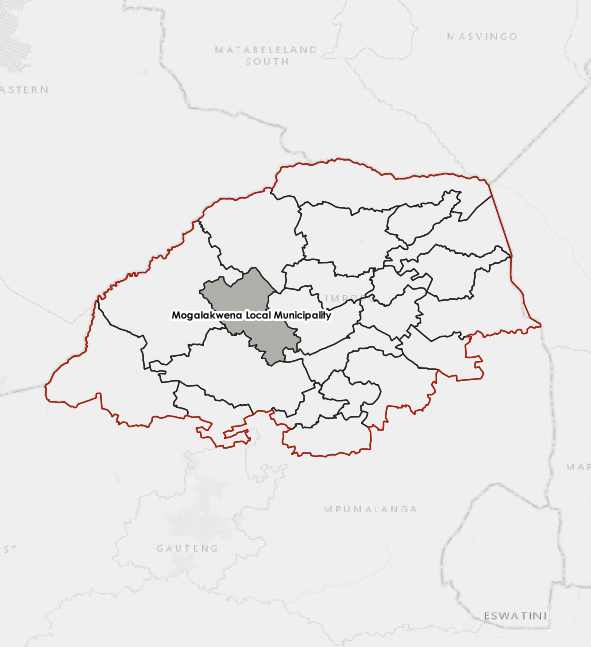 WARD COUNCILLORS
The municipality is constituted by 32 wards with 64 councillors:
32 ward councillors and, 32 PR councillors
42 ANC councillors
13 EFF
5 DA
2 VF Plus
1 PAC
1 APC
Party Caucus 
Efficiently & effectively functional.
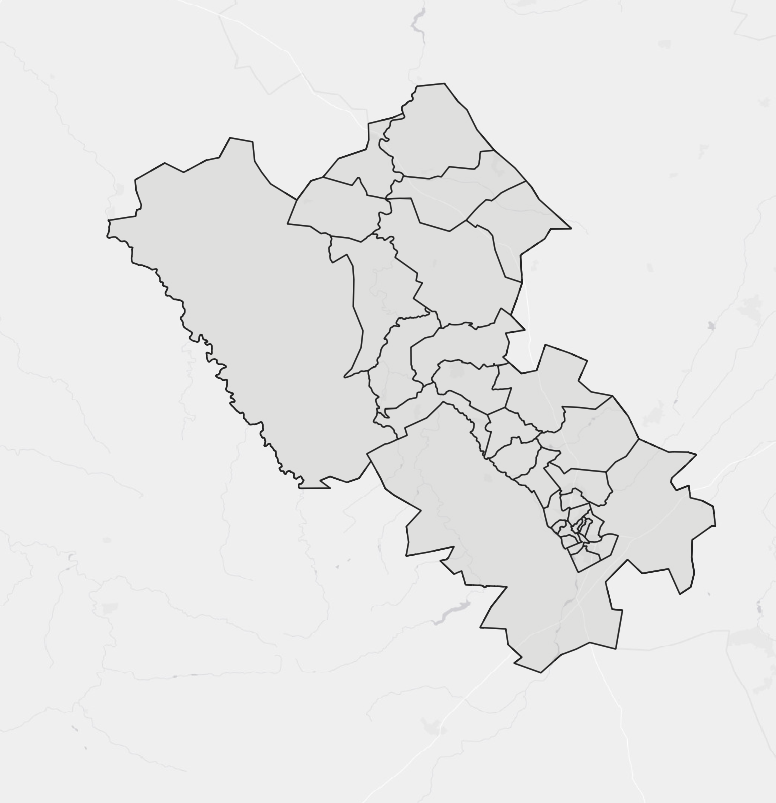 INTRODUCTORY REMARKS BY THE MAYOR
GOVERNANCE
Termination of  Section 139(1)(b) of the Constitution as of 30 June 2022;
The delay in investigation and implementation of consequence management contributes towards governance failures, inefficiencies, lack of accountability, high costs of service delivery and non-compliance with Supply Chain management policy, legislation and regulations;
Training of councillors has a major impact on the effective and efficient execution of their roles and responsibilities which is expected to contribute towards maximum functionality of the municipality (Municipal Capability and Partnership Programme funded by Anglo American – CSIR as implementing Agent – held a 3-day workshop with all councillors on the following modules: Module 1 Partnerships for spatial development. However, the following modules are scheduled for 2023: Module 2: Endless needs, limited resources, Module 3: Local Economic Development is everyone’s responsibility, Module 4: Infrastructure decision-making, and Module 5: Collaborating for success)
The absence of a litigation strategy and an ineffective litigation management has a negative impact on prudent financial management and chances are they continue to spend legal costs on dragged litigation where there are no prospects of success instead of settling the matters in issue;
Poor oversight by Council and its committees over the implementation of the financial recovery plan;
Non-compliant contracts to ensure legal compliance and this delay is inimical to good governance and prudent financial management. It will also lead to irregular, unauthorised, fruitless, and wasteful expenditure. The municipality is also susceptible to loss of money because of outdated, illegal month to month contracts and illegal contracts. Also, it needs to review and audit existing contracts to ensure that payment of such contracts is above board.
INTRODUCTORY REMARKS BY THE MAYOR…cont.
HUMAN RESOURCE MANAGEMENT
Development of a change management strategy;
Undertake a diagnostic process to determine the level of staff morale and satisfaction;
Filled 3/6 sec 56 managers positions; Filled sec 57 manager position; re-advertsised the position of the CFO and Manager Community Services.
FINANCIAL MANAGEMENT
Development of a Funded Budget inclusive of Cost-reflective Tariffs, Employee Cost Reduction Strategy;
Development of Cash Flow Management Tools and System;
Trading Debtors and Collection Rate inclusive of Government Debt;
Non-compliance with Supply Chain Management policies resulting in the municipality being the second in the country and first in the province with high Unauthorized, Irregular, Fruitless and Wasteful Expenditure(UIF).
SERVICE DELIVERY
Unlocking stalled infrastructure and strategic projects such as Masodi WWTW, Development of Regional Mall, Moshate Stadium etc.
Insufficient housing allocation particularly in rural areas;
Funding for Township Establishments, provision of both network and bulk services designs in order to expand municipal revenue base.
Insufficient Funding for Repairs and Maintenance Plans of infrastructure 
Minimal impact of Mining Social & Labour Plans and Corporate Social Responsibility – not synchronised to municipal infrastructure master plans
ESTABLISHMENT AND FUNCTIONALITY OF ALL COMMITTEES OF COUNCIL
Council Committees
The Annual Schedule of meetings for all council committees was adopted by council during its meeting on the 28th May 2022.
EXCO and Council meetings are held as per the approved schedule.
Council is also performing its functions as per Section 160 (2) of the Constitution.
Portfolio Committees are meeting on a monthly basis as per schedule 
MPAC established. Requested intervention of SALGA for capacity building in a form of training. The committee has already submitted report to council on 2017/18 UIFW.
Internal Audit Unit & Risk Management Unit established and staffed
Internal Audit Committee in place and functional
Internal Performance Audit Committee in place and Functional
Established a Financial Misconduct Board and functional
Established monthly Audit Steering Committee Meetings
ESTABLISHMENT AND FUNCTIONALITY OF ALL COMMITTEES OF COUNCIL
Council Committees
Established Risk Management Committee and functional
Functional Sec 70/80 Committees 
Monthly Management Meetings
Public Participation:
Quarterly Schedule for the Mayoral Imbizo`s approved for implementation
32 Ward Committees established
All Ward Committees functional
Traditional Leadership:
There are 9 Traditional Leaders within the jurisdiction of Mogalakwena Local Municipality
Traditional Leaders are part of the activities of Council.
ESTABLISHMENT AND FUNCTIONALITY OF ALL COMMITTEES OF COUNCIL
1.2. 2020/21 AGs REPORT
1.2.1. ROOT CAUSES OF THE AUDIT OUTCOME

Report on audit of financial statements
Evidence not provided for the restatement of the corresponding figure for property, plant and equipment (PPE)
Unbundled assets in the assets register
Water network assets belonging to municipality not included in the assets register
Evidence not provided for journals processed on PPE
No adequate assessment of impairment of PPE
PPE materially misstated
Evidence not submitted for investment property, payables, consumer deposits, contracted services, bulk purchases, repairs and maintenance.
Debtors not assessed individually
11
1.2.1. ROOT CAUSES OF THE AUDIT OUTCOME …cont..
Report on the audit of compliance with legislation
Financial statements, performance information and annual reports
Financial statement submitted for audit were not free from material misstatements.
Procurement and contract management
Limitation of scope for contract management, deviations and quotations
Goods procured without obtaining the required price quotations
Tenders which achieved the minimum qualifying score for functionality criteria were not evaluated further 
Contracts awarded to bidders who did not submit a declaration
Performance of contractors not monitored
Expenditure Management
Reasonable steps were not taken to prevent unauthorised, irregular, fruitless and wasteful expenditure. 
Consequence Management
Steps were  not  taken to investigate UIFW’s to determine if any person is liable for the expenditure as required by section 32 of the MFMA .
12
1.2.1. ROOT CAUSES OF THE AUDIT OUTCOME …cont..
Internal control deficiencies
Action plans developed did not ensure that root causes that resulted in material findings are resolved
Material Irregularities
Payment for work not done - A court summons were issued the 08 November in the high court Polokwane were the municipality is lodging a claim of recovery and is informing the supplier and the resigned employees to file an intention to defend within 10 days and a further 20 days to plea a notice of a strike out with or without a counter offer. The summons were delivered to the officials on the 1st and 2nd of February and no proof was furnished with summon being delivered to the supplier at the date of this report.
Report on the audit of the annual performance report
Reported achievement did not agree with evidence provided
Role of management (Accountability lies with management)
Management has developed an effective system of internal controls 
All departments/units are involved in implementing the audit action plan
Audit Steering committee meeting were held on weekly basis to monitor the implementation of the audit action plan
Some of the recommendations made by AGSA, internal audit, NT and COGHSTA were implemented by Management. 
Addressing of audit findings is reflected in management’s KPI’s
Role of Assurance Providers( Internal audit and Audit Committee)
Resolved findings were audited by internal audit and feedback was provided to management and the Audit Committee. 
Audit committee reports to council on the progress of the audit action plan on quarterly basis.
13
1.2.2. PROGRESS MADE IN ADDRESSING ISSUES RAISED BY THE AG IN THE PAST FINANCIAL YEAR (2020/21)
14
1.2.3 RECONCILIATION OF ALL GRANTS ALLOCATED, RECEIVED AND THE % SPENT TO DATE
Reasons for poor expenditure:
- Late procurement as it only started in September 2022 although it was supposed to start in April 2022.
- Vacancy at senior management position particularly Technical Services.
Recovery plan:
- Bid committees have been revitalised and SCM processes are being finalized;
- Establish a war room once contractors are appointed to expedite work and expenditure;
- Contractors for all outstanding works to be appointed by 14 November 2022; and
- Development of Acceleration Plans by all Consultants.
- The Municipality is 100% committed to spend its 2022/2023 FY Allocation
- The Technical Manager post filled
- The Municipality will fill Vacant PMU Positions before January 2023
15
1.3. USAGE OF CONSULTANTS
16
1.3. USAGE OF CONSULTANTS…cont..
1.4. BUDGET IMPLEMENTATION
18
0
6
Introduction
UIFW expenditure
1
7
Financial health of the municipality
Consequence management
2
8
Investigations by MPAC and implementation of its recommendations by council
Human resources
3
9
Revenue collection
Basic service delivery
4
10
Debt owed to the municipality
Local economic development
5
11
Debt Owed By The Municipality (Bulk Purchases)
Challenges faced by the municipality that impacts on service delivery
Service Delivery Areas-Water and Sanitation

Provide budget for the maintenance of the ageing infrastructure.
Water supply should be given urgent priority to avoid the loss of water
Review of the water masterplan.
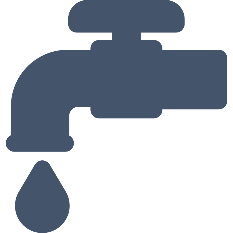 Solid Waste Management

Trucks for waste collection be budgeted for.
The services of waste collection be extended to other parts of Mogalakwena.
Burial and Indigent Register be well managed in terms of proper documentation to avoid burial of the undocumented foreign nationalities  
Procedures be developed in verifying indigent burials cases
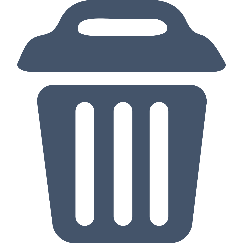 Service Delivery Areas – Roads and Stormwater 

Provide budget for the maintenance of the ageing infrastructure.
Roads and storm water needs to have a comprehensive plan to address potholes in Mogalakwena.
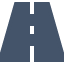 Security Companies

Appointment of Security Companies be done in terms of Supply Chain Management Policies.
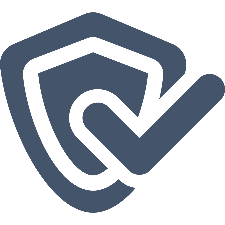 Electrical Services

Electrical Components need to be refurbished and budget be set aside. 
The Electrical Services to have a comprehensive plan and feasibility study be made on the electrical transformers and meters.
Loss control be prioritised to avoid illegal connections .
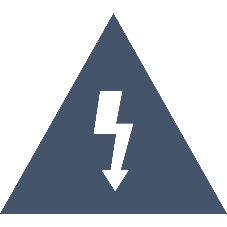 Human Resource
All critical positions be filled and within a given timeline
Recruitment be done in accordance with the approved recruitment policy
Council Support
Reports submitted to council be of good quality
Reports submitted to council committees be detailed Reporting to council and portfolio
0
6
Introduction
UIFW expenditure
1
7
Financial health of the municipality
Consequence management
2
8
Investigations by MPAC and implementation of its recommendations by council
Human resources
3
9
Revenue collection
Basic service delivery
4
10
Debt owed to the municipality
Local economic development
5
11
Debt Owed By The Municipality (Bulk Purchases)
Challenges faced by the municipality that impacts on service delivery
3. REVENUE COLLECTION
The municipality experienced a sharp decline on the collection rate
Collection dropped from average of 75% to 50 % in as Municipality could not institute credit control process.
0
6
Introduction
UIFW expenditure
1
7
Financial health of the municipality
Consequence management
2
8
Investigations by MPAC and implementation of its recommendations by council
Human resources
3
9
Revenue collection
Basic service delivery
4
10
Debt owed to the municipality
Local economic development
5
11
Debt Owed By The Municipality (Bulk Purchases)
Challenges faced by the municipality that impacts on service delivery
4. DEBT OWED TO THE MUNICIPALITY
Outstanding Governments account as end of July 2022 is R131 455 821
Outstanding on Households as end July 2022 is R 1 161 565 178
Outstanding on Businesses as end July 2022 is R 82 438 513
0
6
Introduction
UIFW expenditure
1
7
Financial health of the municipality
Consequence management
2
8
Investigations by MPAC and implementation of its recommendations by council
Human resources
3
9
Revenue collection
Basic service delivery
4
10
Debt owed to the municipality
Local economic development
5
11
Debt Owed By The Municipality (Bulk Purchases)
Challenges faced by the municipality that impacts on service delivery
5. DEBT OWED BY THE MUNICIPALITY (BULK PURCHASES)
ESKOM
Principal debt = R38 400 000 (as per agreement) and will be settled in December 2022)
R32 000 000 paid to date
R6 100 000 balance to ESKOM
R21 000 000 (Current Account) deffered to 09th December 2022 – communique sent to ESKOM
TOTAL owed to ESKOM = R27 100 000

BULK WATER:
LEPELLE
R3 679 480 – account upto date
UITLOOP
R153 483 – account upto date
0
6
Introduction
UIFW expenditure
1
7
Financial health of the municipality
Consequence management
2
8
Investigations by MPAC and implementation of its recommendations by council
Human resources
3
9
Revenue collection
Basic service delivery
4
10
Debt owed to the municipality
Local economic development
5
11
Debt Owed By The Municipality (Bulk Purchases)
Challenges faced by the municipality that impacts on service delivery
Mogalakwena Local Municipality has reported an escalating trend in unauthorised, irregular, fruitless and wasteful expenditure over the past six (6) years, evident in audit opinions and in the annual reports;
The municipality has, with the support initiative by National Treasury and Provincial Treasury, developed a Reduction strategy on Unauthorised, Irregular and Fruitless & Wasteful (UIFW) Expenditure.
6.1. REDUCTION IN LINE WITH ADOPTED REDUCTION PLAN
6.2. EXPENDITURE AS AT JUNE 2022
6.3. EXPENDITURE AS OF JUNE 2022
6.4. EXPENDITURE AS OF JUNE 2022
6.4. STATUS OF  2021/2022 UIFW
6.5. REMEDIAL ACTION TO PREVENT INCURRANCE OF  UIF&W
6.6. CHALLENGES FACED BY THE MUNICIPALITY IN REDUCING UIF&W EXPENDITURES
No preventative mechanisms to eliminate reoccurrence
No effective internal controls measures
Lack of investigation on identified UIFWe by the relevant council committees
None implementation of processes to be followed when dealing with UIFWe
Lack of consequence management (Financial Misconduct)
Inadequate budget controls
Failure to pay suppliers on time due to cash constraints resulting in interest payments
6.7. SUPPORT  NEEDED
Assistance with application of Consequence management applied to officials who causes the transgression and non-compliance with legislations, policies, procedures and guidelines
Capacitating the SCM Division
Assistance with the compilation of the budget to eliminate Unauthorised Expenditure
Introduction of vigorous Contracts management
Payments of completed projects be inspected (despite the payment certificate issued by the Consulting Engineers to avoid Consulting Engineers to collude with Contractors and Municipal employees)
Assistance with initiation of legal proceedings on Contractors that did not complete the projects (with the view of recovering the lost money on these projects)
Capacity building on Circular 68 issued by NT
Training of bid committee members on SCM processes
Training of Council Committees on roles & responsibilities
0
6
Introduction
UIFW expenditure
1
7
Financial health of the municipality
Consequence management
2
8
Investigations by MPAC and implementation of its recommendations by council
Human resources
3
9
Revenue collection
Basic service delivery
4
10
Debt owed to the municipality
Local economic development
5
11
Debt Owed By The Municipality (Bulk Purchases)
Challenges faced by the municipality that impacts on service delivery
Material Irregularities
Payment for work not done - A court summons were issued in the high court Polokwane were the municipality is lodging a claim of recovery and is informing the supplier and the employees who resigned to file an intention to defend within 10 days and a further 20 days to plea a notice of a strike out with or without a counter offer. The summons were delivered to the officials.
0
6
Introduction
UIFW expenditure
1
7
Financial health of the municipality
Consequence management
2
8
Investigations by MPAC and implementation of its recommendations by council
Human resources
3
9
Revenue collection
Basic service delivery
4
10
Debt owed to the municipality
Local economic development
5
11
Debt Owed By The Municipality (Bulk Purchases)
Challenges faced by the municipality that impacts on service delivery
VACANCY RATE
46
0
6
Introduction
UIFW expenditure
1
7
Financial health of the municipality
Consequence management
2
8
Investigations by MPAC and implementation of its recommendations by council
Human resources
3
9
Revenue collection
Basic service delivery
4
10
Debt owed to the municipality
Local economic development
5
11
Debt Owed By The Municipality (Bulk Purchases)
Challenges faced by the municipality that impacts on service delivery
Electrical services
Mogalakwena Municipality has a licence to supply electricity to an area of 2 800m², with ESKOM accounting for the bigger slice. 
Out of 79 396 households within the municipality, 71 163 are electrified which constitutes 91% with a current backlog of 9%.
The Municipality is, in collaboration with ESKOM, embarking on a programme to reduce this moving target significantly by 2025.  
To achieve the set target, Eskom has confirmed the  construction of Borutho substation which will increase the distribution capacity of the infrastructure in town, the adjacent peri-urban settlements, industrial areas and mining operations. 
With all going according to schedule the substation is programmed to be completed in 2025.
The municipality will electrify residential extensions in all our 178 villages, as tenders have been awarded to electrify new houses in villages.
Significant progress is also been made to upgrade the municipality's Eskom distribution to 50MVA which will allow growth in areas around Mokopane for in the next 10 years giving a breather to plan ahead.
Electrical services
The development of  medium to long term Energy Master Plan is in progress to ensure readiness for future electricity programmes and projects.
The municipality increased human resource capacity with appointment of four electricians and one handyman to meet the current services demands.
However the challenge is with regard to spending of 6% of income generated from sale of electricity service which in terms of NERSA licencing condition must be spent on refurbishment and maintenance of ageing infrastructure. 
The Municipality will review the status quo and consider same during our mid-term budget adjustment to ensure that indeed NERSA regulatory directives are met.
In the efforts to reinforce commitment to contribute to reducing incidents of crime especially in the night, the municipality  have successfully installed 103 high mast lights in the peri-urban and rural communities.
The municipality will install additional 26 high mast lights to value of R6.5m.
WATER:
Mogalakwena Local Municipality is both the Water Services Authority(WSA) and Water Services Provider (WSP)
The municipality is 84 % dependent on bore holes as the water source 
178 Villages are supplied with water from boreholes 
Rural villages are supplied as per the RDP standard however,
Most of the bore holes run dry during winter season and poses  challenge with regard to meeting the demands
The  total households is 79 396 and 72 293 with access to water which is 92%
The backlog  is currently at 8%

Mokopane Water challenges:
Current demand 32ml/d
Peak period: 42ml/d
Current supply 24ml/d
Deficit 8ml/d
Constraint to supply low-cost housing in Ext. 14, 17, 19 and 20 as a result of lack of infrastructure
Planned water supply  interventions:
Installed infrastructure in extensions 14,17, 19 and 20
Water tankering – using own trucks and outsourcing 
Securing of additional 5ml/d from Doorndraai Dam negotiated with Mining Fraternity
Equipping boreholes for supply of additional 1,5ml/d  and 0,7ml/d respectively
Permanent solution – the completion of Olifants River Water Resource Development Project
The Olifants River Water Resource Development Project (water supply pipeline from Boshielo Dam to Mokopane and all the villages within the municipality)
The Project will provide 79 396 households with water in which 65% falls under indigent category
The supply system will provide water to Mokopane Town and village reservoirs and networks mostly for standpipes in streets and limited low use yard connections
The project cost to completion: R 1. 5964 Billion and funded through the Regional Bulk Infrastructure Grant (RBIG)
Sanitation: 
Sanitation is dignity, the availability of sanitation facilities does not only improve the dignity of people but also enhances their healthy living. 
The current backlog is at 42% equivalent to 32 436 households that still need the VIP toilet system. 
This trend requires that more of our future funding be directed to sanitation services.
Mokopane Town Sewer Plant is running at full capacity. 
The municipality refurbished the facility through installation of mechanical aerators to replace the old system, a standby generator already installed and old pumps are replaced.
An additional 10ml sewer plant to be built at Masodi in conjunction with one of the mining company. 
The new plant will off-load pressure from the existing plant in town and cater for the entire peri-urban settlements and the envisaged mining operations. 
The new sewer plant will not only restore dignity to the  people in Sekgakgapeng, Moshate, Mahwelereng and Masodi, they will also be relieved from the inhuman conditions subjected to them by the erstwhile Potgietersrus Council as they had to endure perpetual stench from the nearby oxidation ponds. Which will be decommissioned on completion of new plant.
Rural sanitation:
500 VIP toilets provided to beneficiaries in various villages within the municipality.

Roads and stormwater:
The municipality has a road network of approximately 1 205km covering its area of jurisdiction, 350 km are surfaced through funding of priorities in the IDP. 
Ten (10) km will be surfaced in 2022/2023 through MIG allocation.
A portion of the 855 km balance will be re-gravelled utilizing internal plant. 
Phase one of the N11 widening of 25 km, from Mokopane town to north, by SANRAL. 
Consultations with stakeholders and private property owners who may be affected have started.
Solid waste management services
Mogalakwena municipality has only two approved landfill sites, located in Mokopane and Rebone Townships. 
There are challenges at the existing landfill sites which necessitates the development of a sustainability plan. 
The Letjema Waste Management Programme has been absorbed to assist in waste collection and clearing of strategic identified areas resulting with creation of temporary jobs for the youth, however ongoing review and monitoring is necessary. 
 
Housing
The Department of COGHSTA allocated 201 housing units (urban - 89 & rural - 112) for the 2022/23. 
It is expected that the houses will be completed by end of the current calendar year.
The municipality submitted priorities and sites for development and are awaiting confirmation of units by COGHSTA.
0
6
Introduction
UIFW expenditure
1
7
Financial health of the municipality
Consequence management
2
8
Investigations by MPAC and implementation of its recommendations by council
Human resources
3
9
Revenue collection
Basic service delivery
4
10
Debt owed to the municipality
Local economic development
5
11
Debt Owed By The Municipality (Bulk Purchases)
Challenges faced by the municipality that impacts on service delivery
10.1. LED UNIT ORGANOGRAM
KEY ACHIEVEMENTS:
Established SMME database
No AG queries
Established sec 79 Mining Development Committee
Coordinated inclusion of SLPs in the 2022/23 IDP Process
Successful MIG registration of Motse Pebbles Small Mining and Marula Processing Plant
IMPLICATIONS:
No capable specialist  e.g Researchers
Inability to integrate the diverse cultural history of all races in the Museum
Internal misalignment of functions within the municipality
Unable to respond to priority needs as identified via IDP Process
KEY CHALLENGES:
Non existence of LED Forum to communicate with private and public entities
Lack of Tourism marketing tools 
Dysfunctional Mogalakwena Development Forum
Outdated strategies such as LED & Tourism Strategies.
Absence of mining strategy
Operating Museum at a loss
Lack of funding to support CPA’s and Cooperatives
10.2. LED UNIT BUDGET
LED UNIT BUDGET = R 7 548 803
Inclusive of:
Employee related costs
Contracted Services
Inventory
Depreciation 
Bulk Purchases
10.1. LED UNIT PROJECTS
0
6
Introduction
UIFW expenditure
1
7
Financial health of the municipality
Consequence management
2
8
Investigations by MPAC and implementation of its recommendations by council
Human resources
3
9
Revenue collection
Basic service delivery
4
10
Debt owed to the municipality
Local economic development
5
11
Debt Owed By The Municipality (Bulk Purchases)
Challenges faced by the municipality that impacts on service delivery
11. CHALLENGES FACED BY THE MUNICIPALITY THAT IMPACTS ON SERVICE DELIVERY
Low collection rate
Recovery of debt owed to the municipality
Ageing of infrastructure in town and townships
Reliance on borehole sources for supply 
Stalled/Incomplete Capital Projects
Non-performance on conditional grants
Stealing of transformers which take a minimum of six (6) months to replace due to differences of their specifications.
Breakages of pump machines and related maintenance equipment 
Illegal connections on the system in rural and urban
Mitigation of challenges 
Roll out of bulk water infrastructure in all settlements in the municipality 
Sourcing of bulk water from flag boshielo and dooringdraai dams
Procurement of long-term contract for supply of maintenance machinery and equipment
Expand revenue base
60
THE END
Inkosi!  Kea leboga! Ndaa! Thank you! Dankie!